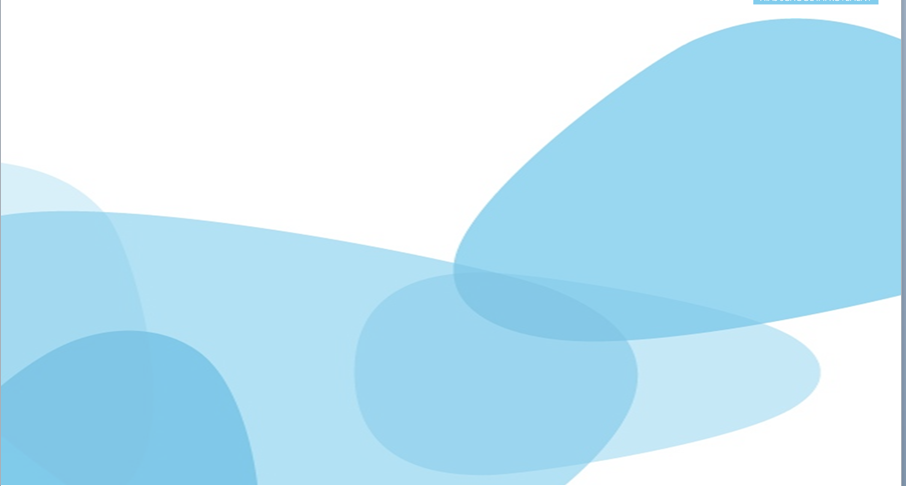 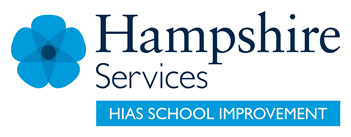 HIAS Blended Learning Resource
Year 4
Addition and subtraction
Solve addition and subtraction two-step problems in context, deciding which operations and methods to use and why
HIAS maths  Team
Spring 2021
Final version

© Hampshire County Council
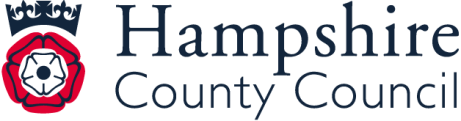 HIAS Blended Learning Resource
These slides are intended to support teachers and pupils with a blended approach to learning, either in-class or online. The tasks are intended to form part of a learning journey and could be the basis of either one lesson or a short sequence of connected lessons. 
The 4-step Polya model for problem solving has been used to provide a structure to support reasoning. Teachers may need to use more or fewer steps to support the range of learners in their class.
Teachers should delete, change and add slides to suit the needs of their pupils. Extra slides with personalised prompts and appropriate examples based on previous teaching may be suitable. When changing the slide-deck, teachers should consider:
Their expectations for the use of representations such as bar models, number lines, arrays and  diagrams.
Which strategies and methods pupils should use and record when solving problems or identifying solutions. This could include a range of informal jottings and diagrams, the use of tables to record solutions systematically and formal or informal calculation methods.
Teachers may also wish to record a ‘voice over’ to talk pupils through the slides.
HIAS Blended Learning Resource
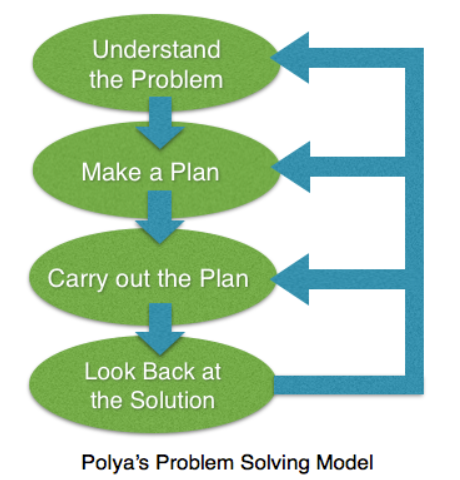 1945 George Polya published  ‘How To Solve It’ 2nd ed., Princeton University Press, 1957, ISBN 0-691-08097-6.
HIAS Blended Learning Resource
Using addition and subtraction
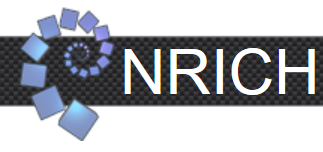 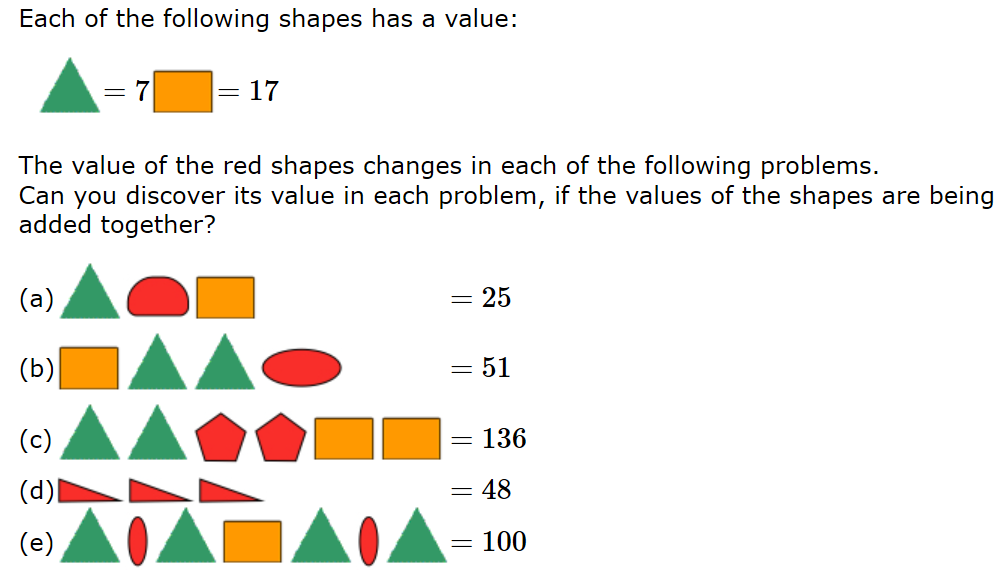 Super Shapes
HIAS Blended Learning Resource
Understand the problem
The sequence of shapes represents an addition calculation.
The triangle and the rectangle always have the same value. The circle can represent different numbers 


Key fact: the triangle always  =7
Key fact: the rectangle always  = 17 

You have to use addition and subtraction to work out the value of the circle.

There can be more than one of each shape, so the same number might be repeated.

The total is given each time.
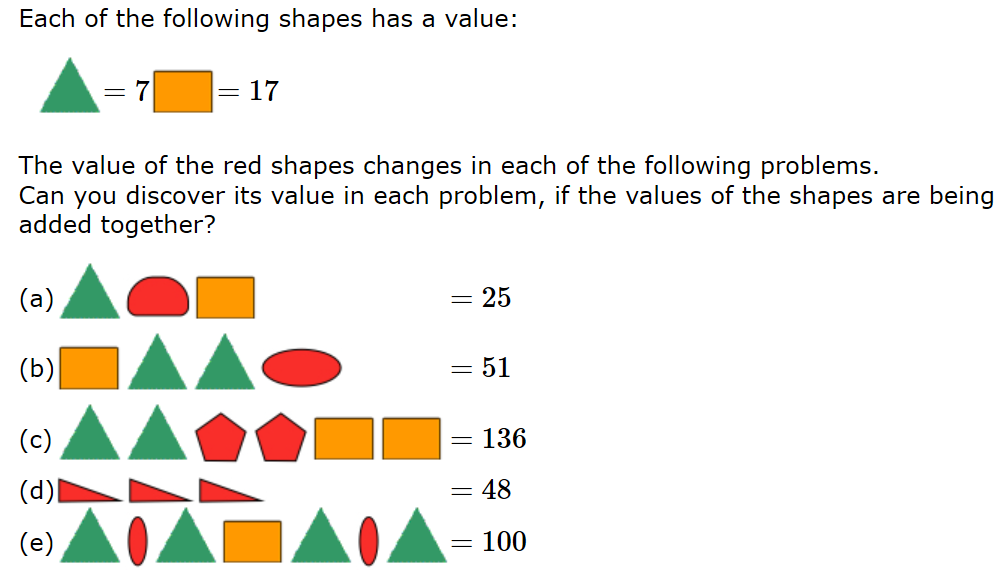 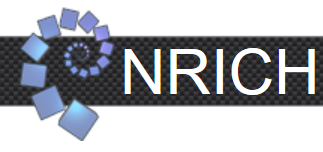 HIAS Blended Learning Resource
Make a Plan
Step 1: using the key facts about the triangle and the rectangle  shapes, write the addition number sentence including the total. Draw a red circle to include in the number sentence.


Step 2:
Add the numbers up.


Step 3:
Calculate how many more is needed to make the total. This is the value of the red shape. Think about ‘parts’ and ‘wholes’


Step 4:
Record the value of the red shape
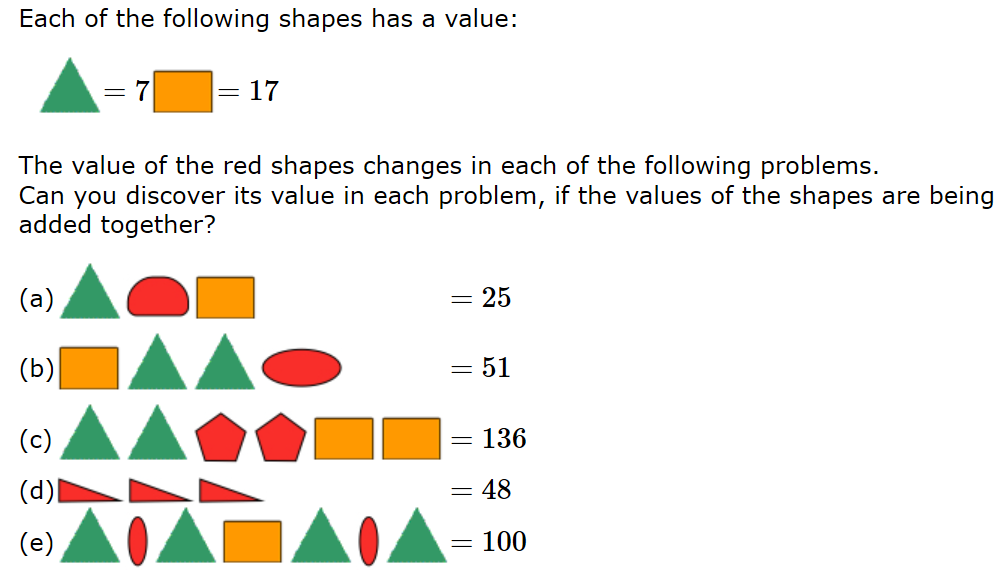 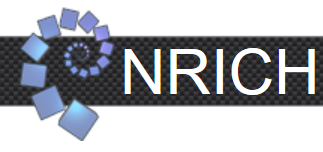 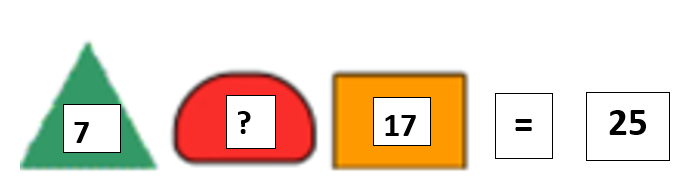 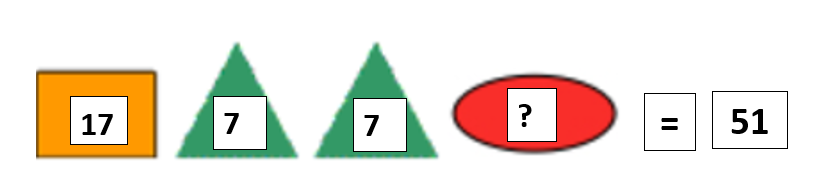 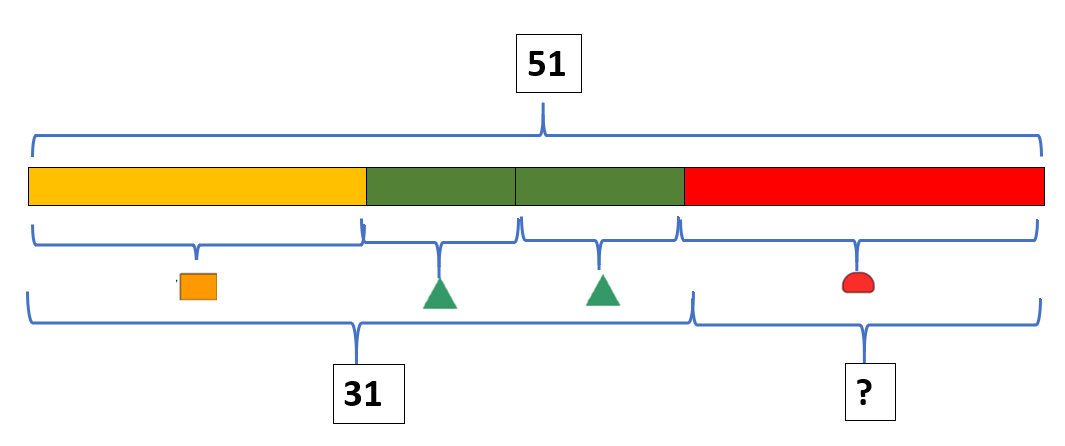 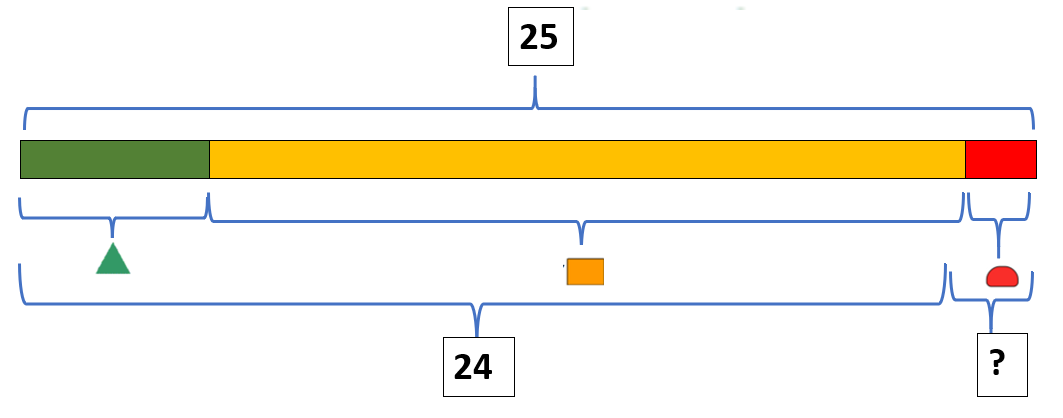 HIAS Blended Learning Resource
Carry out your plan: show your reasoning
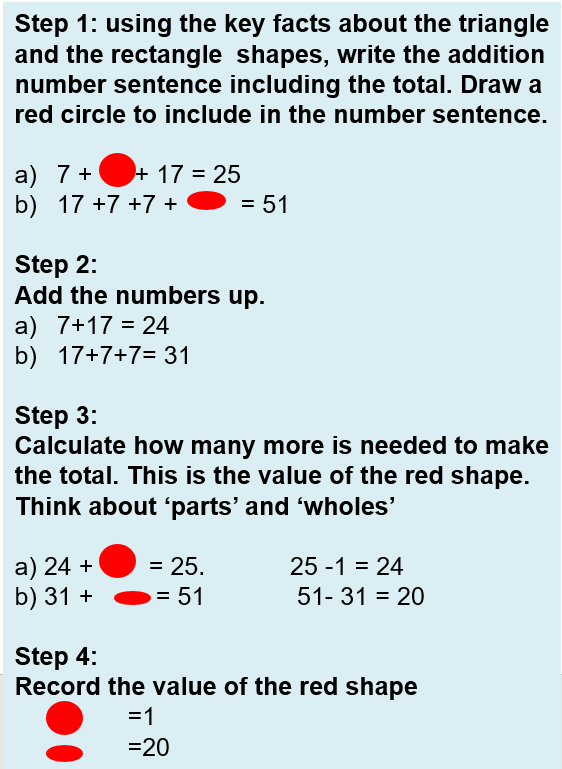 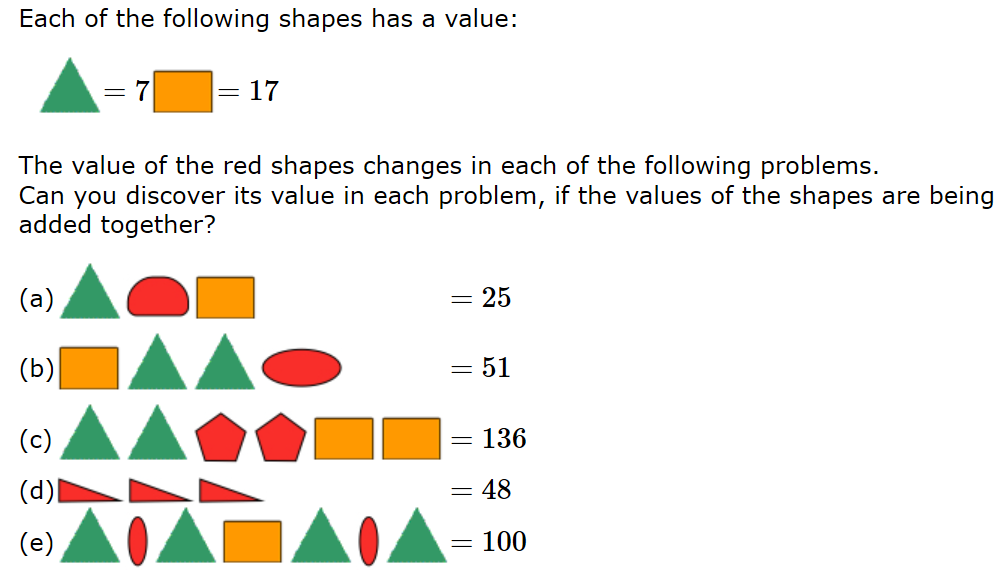 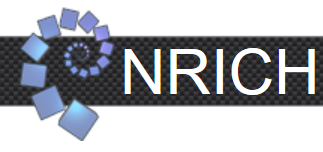 Step 1: using the key facts about the triangle and the rectangle  shapes, write the addition number sentence including the total. Draw a red circle to include in the number sentence.
Step 1: using the key facts about the triangle and the rectangle  shapes, write the addition number sentence including the total. Draw a red circle to include in the number sentence.
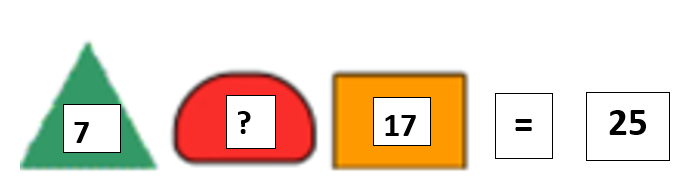 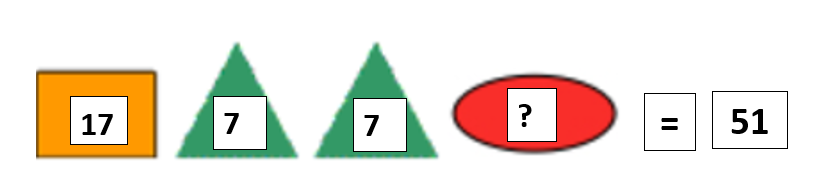 7+ ? +17 =25
17+ 7+7+ ?  = 51
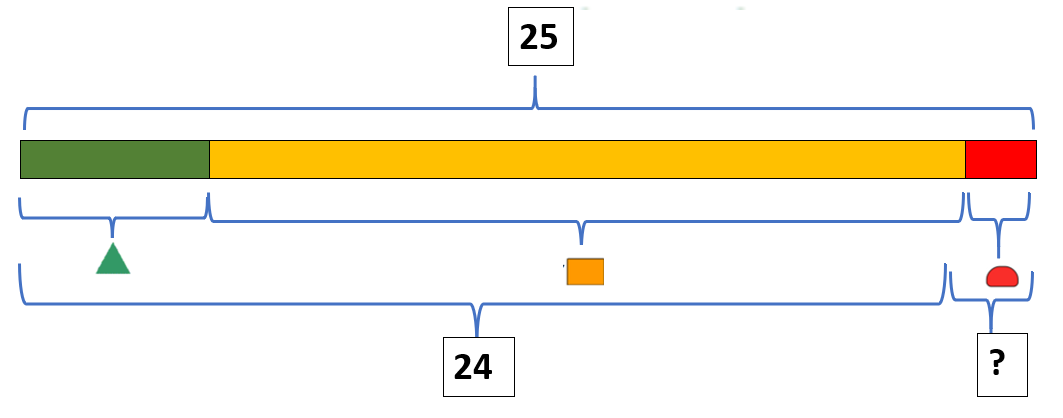 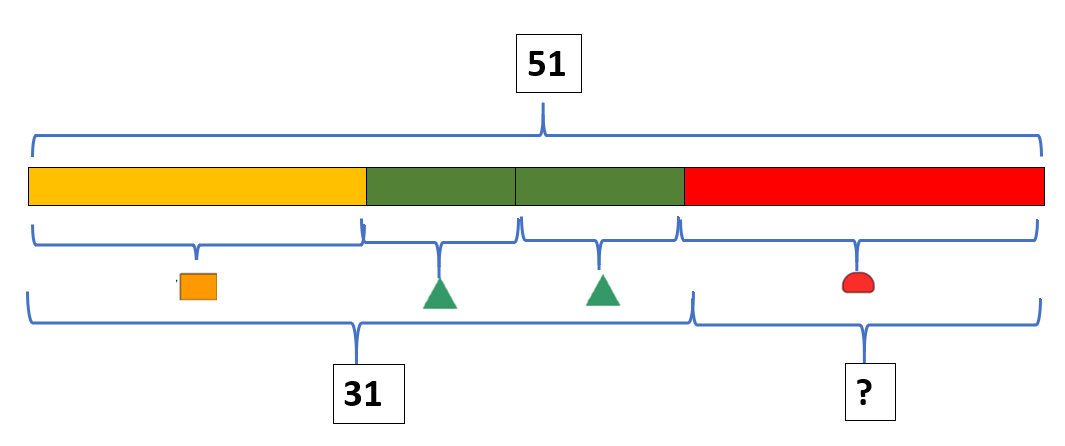 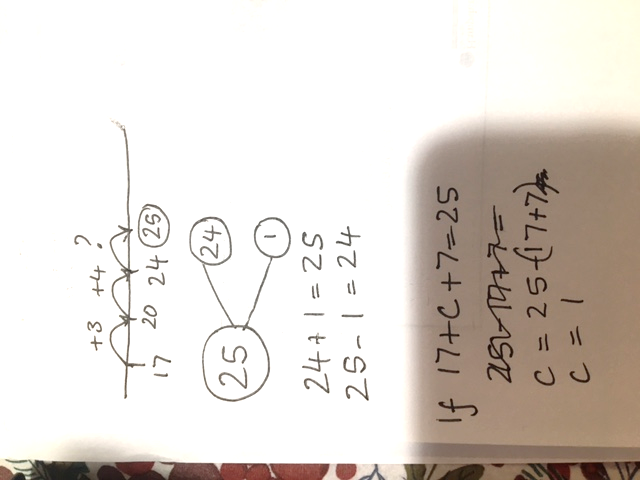 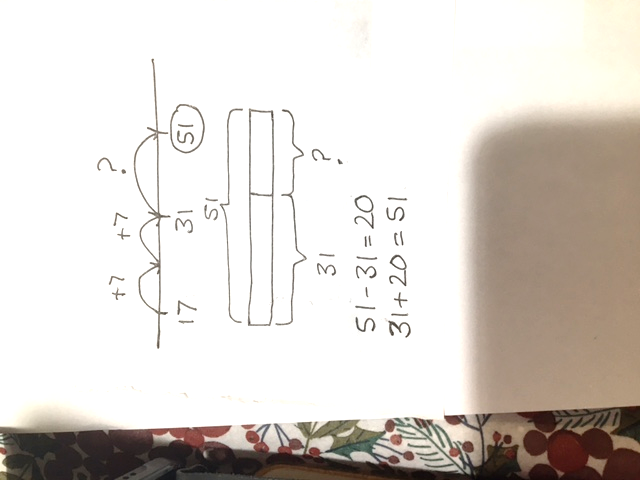 Step 2:
Add the numbers up.
Step 2:
Add the numbers up.
Step 3:
Calculate how many more is needed to make the total. This is the value of the red shape. Think about ‘parts’ and ‘wholes’
Step 3:
Calculate how many more is needed to make the total. This is the value of the red shape. Think about ‘parts’ and ‘wholes’
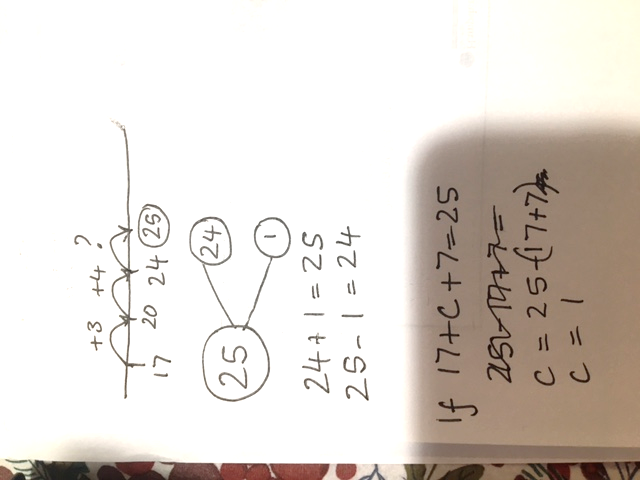 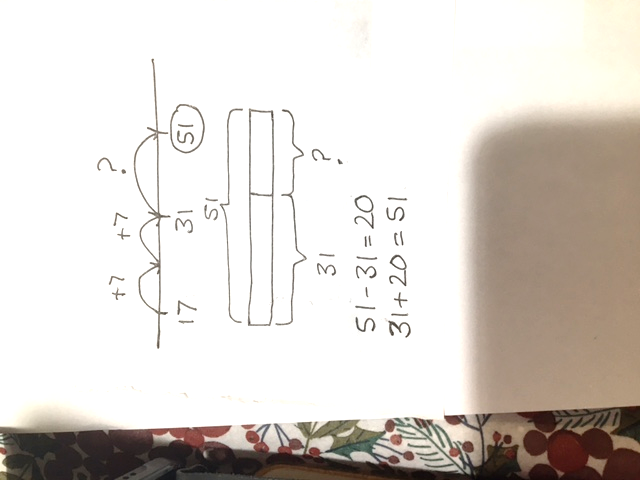 Step 4:
Record the value of the red shape
Step 4:
Record the value of the red shape
The           = 1
The           = 20
HIAS Blended Learning Resource
Review your solution: does it seem reasonable?Which steps/ parts did you find easy and which harder?
How could you check?

Go through the steps you took  and check for errors
	Remember the question is about the 	value of the red shape. 	

Try to solve the calculation a different way and see if you get the same answer
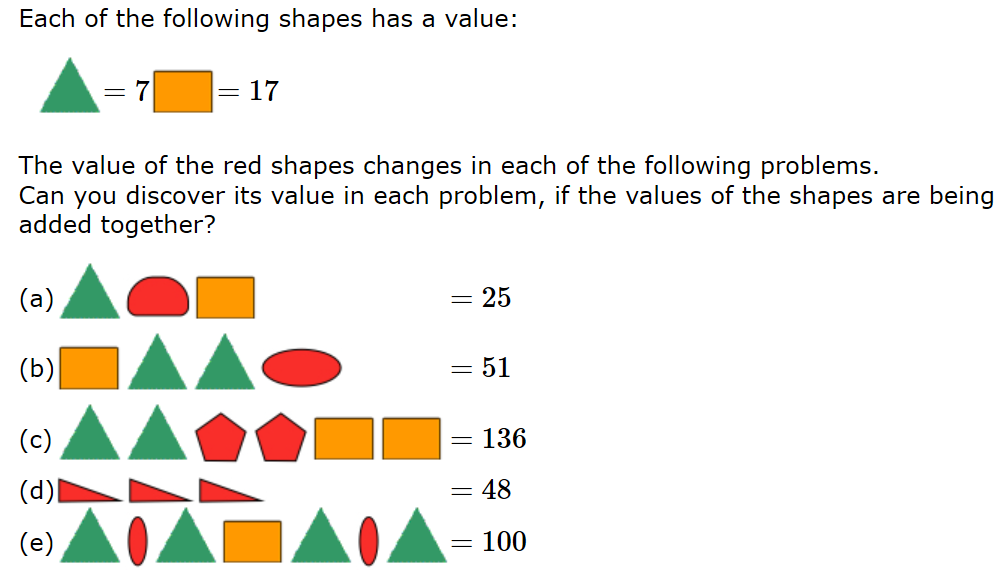 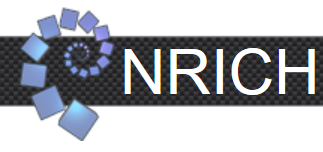 HIAS Blended Learning Resource
Now try this one
Understand the problem

Make a plan

Carry out your plan: show your reasoning 

Review your solution: does it seem reasonable?

Think about your learning: which parts of the problem did you find easy and which parts did you find harder?
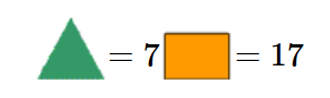 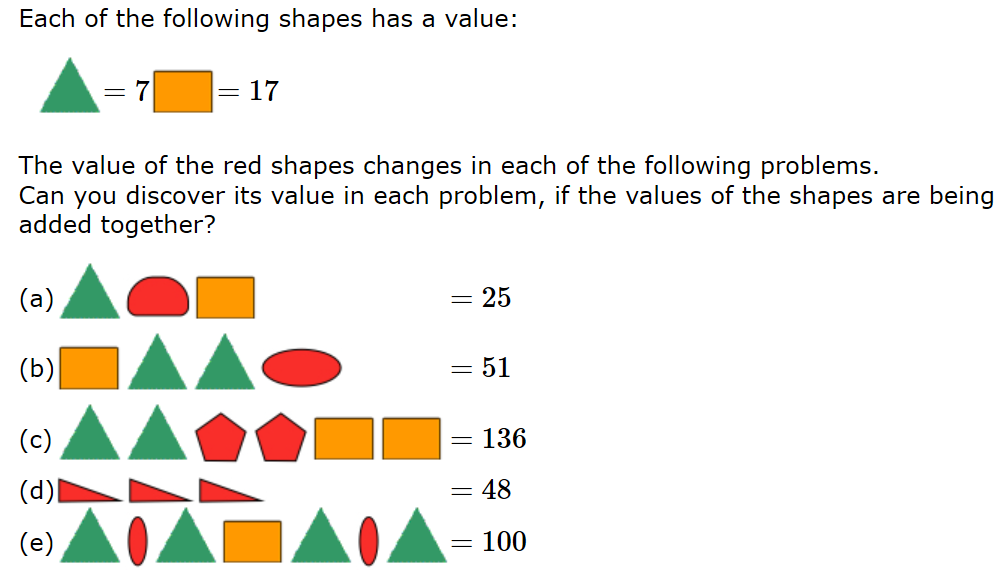 Extra challenge:
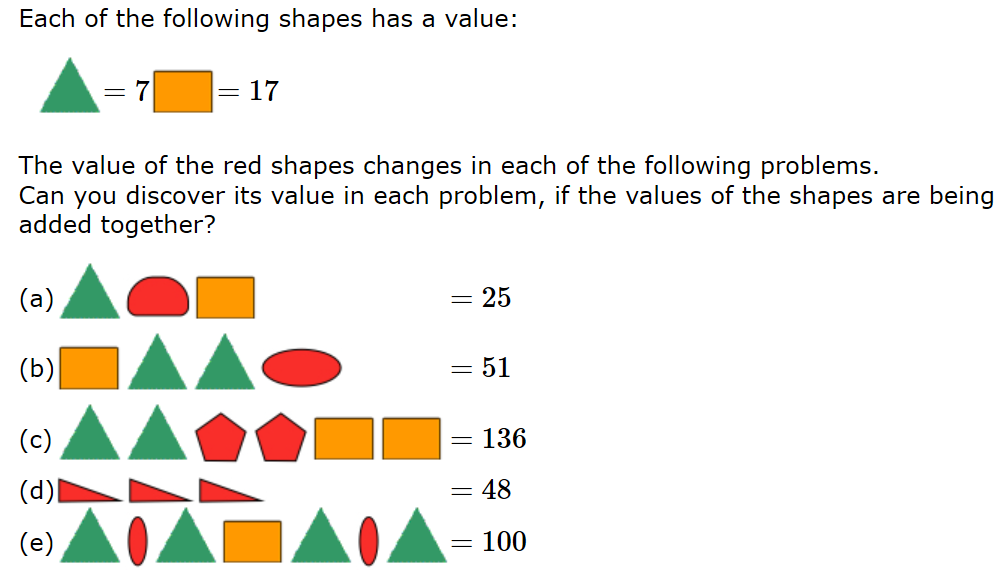 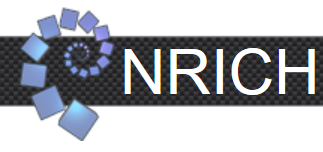 HIAS Blended Learning Resource
HIAS Maths team
The HIAS maths team offer a wide range of high-quality services to support schools in improving outcomes for learners, including courses, bespoke consultancy and in-house training.  

For further details referring to maths, please contact either of the team leads:
	Jacqui Clifft : Jacqui.clifft@hants.gov.uk
	Jo Lees: Jo.Lees@hants.gov.uk

For further details on the full range of services available please contact us using the following details:
 
Tel: 01962 874820 or email: hias.enquiries@hants.gov.uk 






For further details on the full range of services available please contact us using the following details:
 
Tel: 01962 874820 or email: hias.enquiries@hants.gov.uk
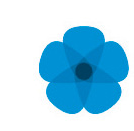 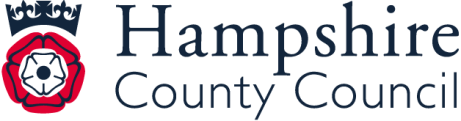